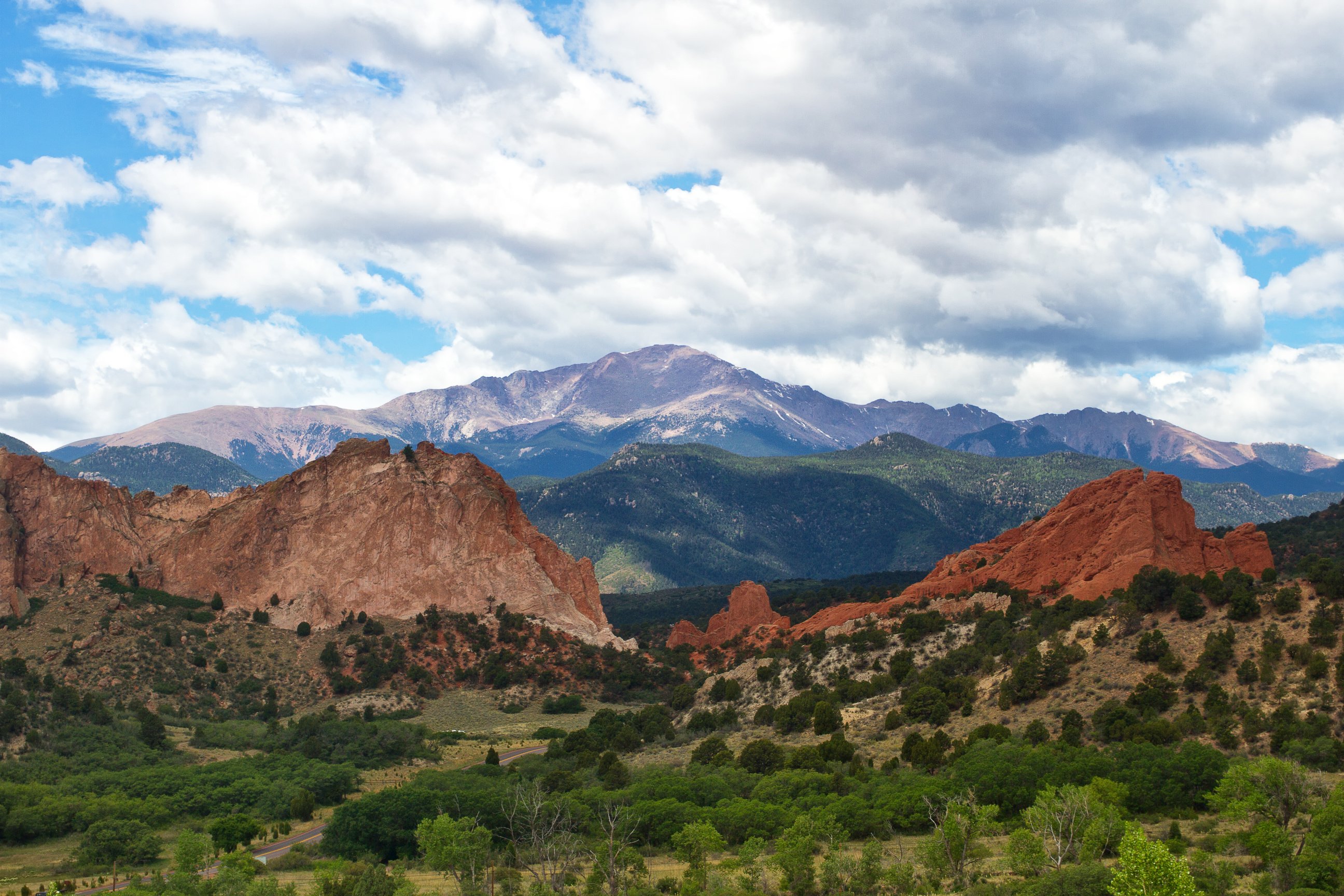 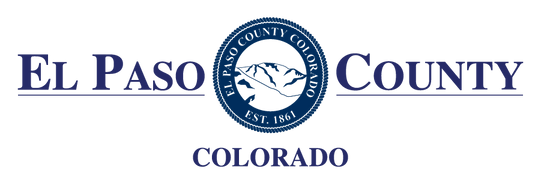 2022 Public Safety’s Dedicated 0.23% 
Sales and Use Tax Report April 2022

Nikki Simmons, CPA, CPFO
Chief Financial Officer
Financial Services Department
June 21, 2022
Historical Sales Tax Collections(Collected by Colorado Department of Revenue)
Public Safety’s 0.23%April 2022
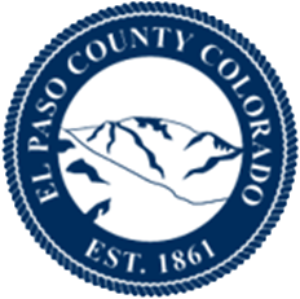 Financial Services Department
Historical Use Tax on Automobiles(Collected by Clerk and Recorder)
Public Safety’s 0.23%May 2022
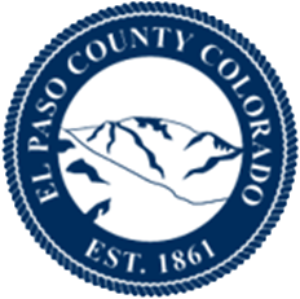 Financial Services Department
Historical Sales Tax Collections(Collected by Pikes Peak Regional Building Department and EPC)
Public Safety’s 0.23%May 2022
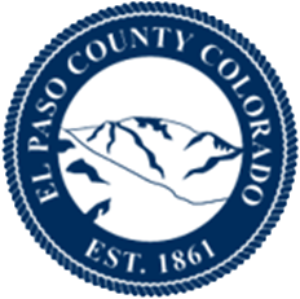 Financial Services Department
Historical Sales and Use Tax Tax Collections(All Components)
Public Safety’s 0.23%April 2022
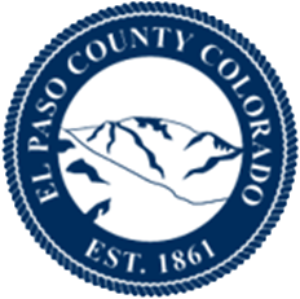 Financial Services Department
Sales & Use Tax
(All Components)
Public Safety’s 0.23%April 2022
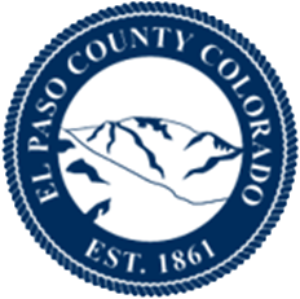 Financial Services Department
Sales & Use Tax 
(All Components)Budget to Actual Public Safety’s 0.23%April 2022
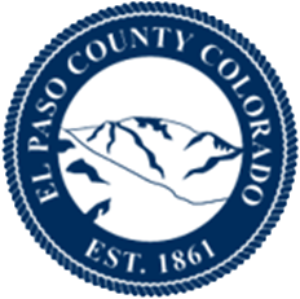 Financial Services Department
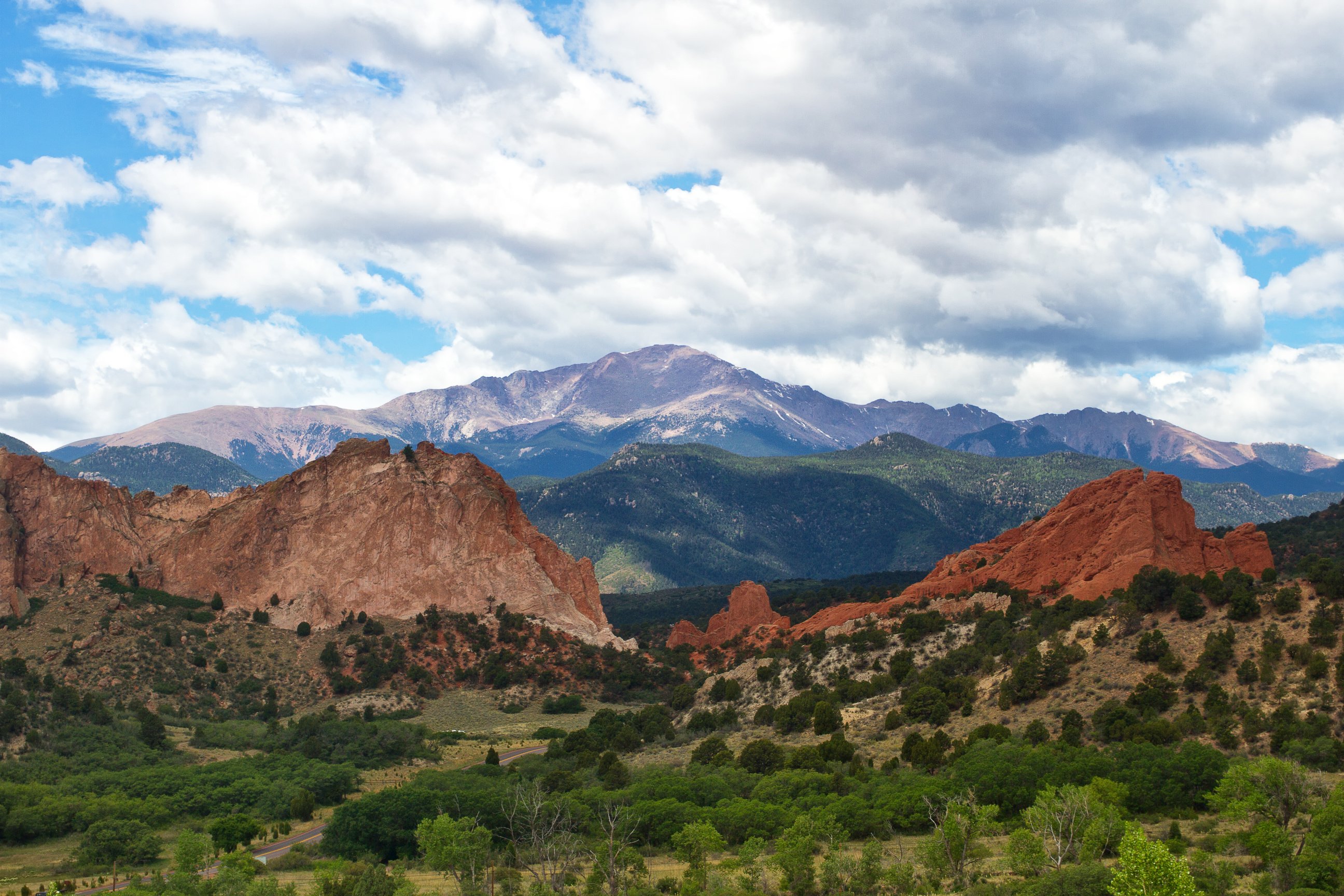 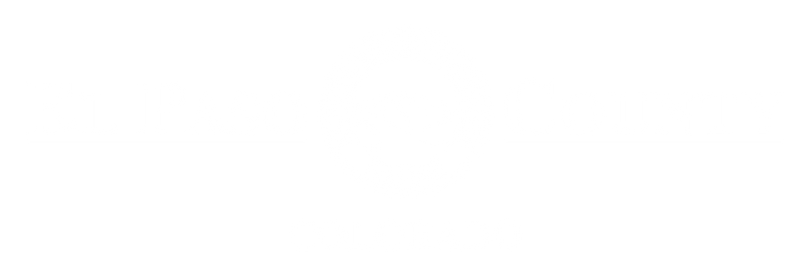 Questions?